I percorsi per le competenze trasversali e l’orientamento
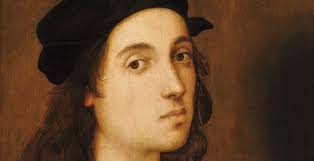 Dario Nicoli
Cosa e chi
La Raccomandazione del Consiglio del 22 maggio 2018 (2018/C189/01) aggiorna, infatti, la versione del 2006 (2006/962/EC) relativa alle “Competenze chiave per l’apprendimento permanente” e, precisando la definizione di competenza chiave, la inquadra in una visione olistica e riassuntiva di elementi di competenza, in una combinazione dinamica di conoscenze, abilità e atteggiamenti, in cui l’atteggiamento è definito come “disposizione/mentalità”, mind-set per agire o reagire a idee, persone, situazioni.
competenza personale, sociale e capacità di imparare a imparare; 
competenza in materia di cittadinanza;
competenza imprenditoriale;
competenza in materia di consapevolezza ed espressione culturali.
Gli orientamenti europei per le competenze chiave
Competenze trasversali 1
Competenze trasversali 2
È un “processo continuo che mette in grado i cittadini di ogni età, nell'arco della vita, di identificare le proprie capacità, le proprie competenze e i propri interessi, prendere decisioni in materia di istruzione, formazione e occupazione, nonché gestire i propri percorsi personali” a favore di  una “migliore integrazione dell’orientamento permanente nelle strategie del lifelong learning”. Risoluzione del Consiglio e dei rappresentanti dei governi del 21 novembre 2008 (2008/C 319/02), 
È un diritto permanente finalizzato a promuovere l’occupazione attiva, la crescita economica e l’inclusione sociale, rappresenta, nel panorama italiano dell’istruzione e della formazione, parte integrante del percorso educativo, a partire dalla scuola dell’infanzia.
Orientamento 1
MIUR un Sistema nazionale dell’orientamento permanente e alla revisione e pubblicazione, nel febbraio 2014, delle “Linee guida nazionali per l’orientamento permanente” nel sistema di istruzione, successive alla prima formulazione del 2009, che si presentano come utile strumento per favorire e indirizzare l’azione degli operatori scolastici e dei vari soggetti deputati alla formazione degli studenti. 
Si mira alla costruzione ed al rafforzamento delle competenze trasversali di base, delle specifiche competenze orientative indispensabili per la valorizzazione della persona e della capacità di poter effettuare scelte consapevoli e appropriate lungo tutto l’arco della vita. Cambia, quindi, la cultura dell’orientamento e muta l’approccio tradizionale basato sull’informazione, spesso delegata a operatori ed esperti esterni, a favore della formazione attraverso percorsi esperienziali centrati sull’apprendimento autonomo, anche in contesto non formale.
Orientamento 2
I PCTO, che le istituzioni scolastiche promuovono per sviluppare le competenze trasversali, contribuiscono ad esaltare la valenza formativa dell’orientamento in itinere, laddove pongono gli studenti nella condizione di maturare un atteggiamento di graduale e sempre maggiore consapevolezza delle proprie vocazioni, in funzione del contesto di riferimento e della realizzazione del proprio progetto personale e sociale, in una logica centrata sull’auto-orientamento. Attraverso il protagonismo attivo dei soggetti in apprendimento, si sviluppa la capacità di operare scelte consapevoli, si sviluppa un’attitudine, un “abito mentale”, una padronanza sociale ed emotiva.
Pcto e orientamento
In cosa consistono i PCTO
Periodi di apprendimento in contesto esperienziale e situato attraverso, ad esempio, le metodologie del learning-by-doing e del situated-learning, per valorizzare interessi e stili di apprendimento personalizzati e facilitare la partecipazione attiva, autonoma e responsabile, in funzione dello sviluppo di competenze trasversali, all’interno di esperienze formative e realtà dinamiche e innovative del mondo professionale.
La realizzazione di questi percorsi, anche mediante reti di coordinamento territoriale, consente di implementare gli apprendimenti curriculari, di contestualizzare le conoscenze e di sviluppare  competenze trasversali, in quanto gli studenti sperimentano compiti di realtà e agiscono in contesti operativi, in un percorso co-progettato, situato e finalizzato. In tale contesto l’orientamento diventa significativo e più efficace accrescendo il valore orientante dei PCTO.
Attività possibili
Progetti 
Eventi 
Attività con il mondo del lavoro (incontro con esperti, visite aziendali, ricerca sul campo, simulazione di impresa, project work in e con l’impresa, tirocini, progetti di imprenditorialità, ecc.) in contesti organizzativi diversi, anche in filiera o all’estero, in un processo graduale articolato in varie fasi.
Attività con i soggetti operanti nel Terzo Settore, quali enti, associazioni e organizzazioni di volontariato, che rappresentano una realtà sociale, economica e culturale in continua evoluzione.
Attività transnazionali 
Attività formative specifiche per l’orientamento 
Impresa Formativa Simulata (IFS) e Impresa in Azione
Service learning 
 Sillabo per l’Educazione all’Imprenditorialità
…
La scuola, quale attore fondamentale della comunità educante, deve sviluppare, quindi, un’azione didattica integrata, mirata a favorire e potenziare le connessioni tra gli apprendimenti in contesti formali, informali e non formali, valorizzando l’aspetto emotivo e relazionale come parte sostanziale del processo di formazione, nel quale apprendere, partecipare, comunicare, socializzare, condividere, sperimentare e scoprire costituiscono elementi essenziali del processo educativo, garantendo lo sviluppo delle competenze chiave per l’apprendimento permanente.
cOme dev’essere la scuola
Il centro della questione
Adottare un progetto educativo, nel quale l’attività didattica, integrata o meno con l’esperienza presso strutture ospitanti, secondo gradi di complessità crescente, deve condurre alla realizzazione di un compito reale che vede la partecipazione attiva dello studente. Alcune competenze trasversali, quali autonomia, creatività, innovazione nel gestire il compito assegnato, capacità di risolvere i problemi (problem solving), comprensione della complessità dei vari linguaggi, comunicazione, organizzazione, capacità di lavorare e saper interagire in un gruppo (team-working), flessibilità e adattabilità, precisione e resistenza allo stress, sono oggi  quelle più richieste ai giovani  in ambito lavorativo. L’esigenza di integrazione della didattica e dell’apprendimento con le competenze trasversali risulta confermata anche da analisi e studi di settore che evidenziano l’importanza e la necessità di un loro incremento futuro, anche in relazione allo sviluppo di nuovi modelli basati sull’economia circolare. 
Quando si mettono tema esplicitamente ed in modo sistematico (valutazione) i traguardi per la vita, occorre integrare la strategia dell’istruzione entro quella della formazione.
Come opera la scuola
Attività di progettazione da impostare in maniera flessibile in base ai seguenti fattori: contesto territoriale in cui si colloca l’istituto;  scelte generali della scuola (presenti nel PTOF), in particolare alle priorità relative alle competenze trasversali da promuovere e in continuo raccordo con le azioni di orientamento;  diversa natura e tipologia degli indirizzi di studio (licei, istituti tecnici e istituti professionali) data anche la varietà del monte ore minimo e la possibilità di attuare i percorsi con modalità differenti ed integrate.
I PCTO non sono esperienze isolate collocate in un particolare momento del curriculo, ma sono progettati in una prospettiva pluriennale, coerente con il PTOF.  Essi possono prevedere una pluralità di tipologie di collaborazione con enti pubblici e privati, anche del terzo settore, nonché con il mondo del lavoro in contesti organizzativi diversi, anche in filiera o all’estero, in un processo graduale articolato in varie fasi.
Importanza della modalità transnazionale.
Le attività sono integrate in un percorso unitario che miri allo sviluppo di competenze sia trasversali che tecnico-professionali, utili allo studente negli studi e nelle scelte di vita, spendibili nel mondo del lavoro e dell’eventuale formazione superiore.
Assumere la flessibilità nell’organizzazione dei percorsi come criterio guida operativo, per consentire una scelta tra più modelli e/o attività. 
Ruolo di facilitazione dato dal Comitato Tecnico Scientifico (CTS) o del Comitato Scientifico (CS).
Primo passo:Definizione delle Scelte progettuali
STRATEGIA PCTO

Compito 
Definire le scelte progettuali della scuola in base a: indirizzi di studio, bisogni formativi dell’utenza, caratteristiche del contesto socio-economico di riferimento.
(progetti, eventi, orientamento, mondo del lavoro, non profit, orientamento, impresa simulata, service learning, educazione finanziaria…)
Traguardi per la vita
Qualità che si intendono formare nell’allievo al termine del percorso degli studi, orientandosi alle competenze trasversali ed agli scopi dell’orientamento 
Legame tra assi/discipline e traguardi per la vita
In che modo gli assi/discipline concorrono al perseguimento dei traguardi della vita 
Campi della crescita umana (da cui derivano i percorsi)
Cura di sé, 
cooperazione, 
progettualità, 
impegno per la comunità, 
progetto personale 
Progressione per tappe di crescita 

Alleanze
Quale collaborazione si instaura con le famiglie ed i soggetti della comunità nella definizione dei percorsi formativi 
 
Punto d’ingaggio e gradualità 
Qual è l’avvio del percorso e con quali progressioni successive.
Essi possono prevedere una pluralità di tipologie di collaborazione con enti pubblici e privati:
con il mondo del lavoro (incontro con esperti, visite aziendali, ricerca sul campo, simulazione di impresa, project work in e con l’impresa, tirocini, progetti di imprenditorialità, ecc.) in contesti organizzativi diversi, anche in filiera o all’estero, in un processo graduale articolato in varie fasi.
Risulta di significativa importanza anche la realizzazione dei percorsi PCTO in collaborazione con i soggetti operanti nel Terzo Settore, quali enti, associazioni e organizzazioni di volontariato, che rappresentano una realtà sociale, economica e culturale in continua evoluzione.
Secondo passo:raccordo integrato
Percorsi curriculari integrati da realizzare in contesti operativi anche differenti, connotati da una forte integrazione ed equivalenza formativa. 
Coerenza con il Patto educativo di corresponsabilità, sottoscritto dallo studente e dalla famiglia all’atto dell’iscrizione. Per quanto riguarda le attività svolte presso strutture ospitanti, la progettazione segue gli orientamenti della Carta dei diritti e dei doveri degli studenti impegnati nei percorsi.
Principio della co-progettazione che si propone di coinvolgere in modo attivo tali soggetti in ordine alla responsabilità educativa dei percorsi. Il periodo effettuato in contesti lavorativi nella struttura prescelta rimane sotto la responsabilità di ogni singola istituzione scolastica ed è regolato sulla base di apposite convenzioni. 
I percorsi di PCTO sono articolati secondo criteri di gradualità e progressività che rispettino lo sviluppo personale, culturale e professionale degli allievi in relazione alla loro età e sono dimensionati tenendo conto degli obiettivi formativi dei diversi percorsi di studio.  Anche per questo, le attività previste dal percorso, in aula e nelle eventuali strutture esterne o ospitanti, devono essere condivise non solo con i docenti della scuola (e dai responsabili degli eventuali enti ospitanti), ma anche con lo studente, che assume così una consapevolezza e una responsabilità diretta nei confronti del proprio apprendimento.
Terzo passo:progetto educativo integrato
PERCORSI FORMATIVI
PIANO PCTO – COMMERCIALE
Adottare strumenti di verifica modalità di valutazione che permettano l’accertamento di processo e di risultato, in piena coerenza con quanto previsto dall’articolo 1 del Decreto Legislativo 13 aprile 2017, n.62 (“oggetto della valutazione”). 
Osservare, rilevare e valutare  la progressione del processo formativo privilegiando colloqui sia individuali che di gruppo, simulazioni, project work e role-playing, sulla base di appositi  strumenti quali  griglie e rubriche, curate dal consiglio di classe. Tali strumenti consentono la raccolta di elementi utili per la predisposizione del Curriculum dello studente, nel quale vengono anche riportate le attività realizzate da ogni singolo studente.
Quarto passo:monitoraggio e valutazione
Conciliare la dinamica di apprendimento legata ai percorsi in esame, che porta all’acquisizione di competenze comuni a più insegnamenti, con la normativa sulla valutazione dettata dal d.P.R. 122/2009, che prevede l’espressione di un voto numerico sul profitto raggiunto nei singoli insegnamenti.  In sede di scrutinio, quindi, ciascun docente, nell’esprimere la valutazione relativa ai traguardi formativi raggiunti dagli studenti, tiene conto anche del livello di possesso delle competenze - promosse attraverso i PCTO e ricollegate alla propria disciplina di insegnamento in fase di programmazione individuale - osservato durante la realizzazione dei percorsi, formulando una proposta di voto di profitto e fornendo elementi per l’espressione collegiale del voto di comportamento.
Valutazione e voto numerico di profitto
Attenzione al processo, attraverso l’osservazione strutturata (tramite, ad esempio, rubriche, schede di osservazione, diari di bordo, portfolio digitale, …) in coerenza con le indicazioni contenute nel decreto legislativo relativo al Sistema Nazionale di certificazione delle competenze e nei successivi provvedimenti attuativi. 
In ordine ai risultati, le fasi proposte dalle scuole per l’accertamento delle competenze sono strettamente correlate alle modalità di progettazione e risultano normalmente così declinate:  identificazione delle competenze attese al termine del percorso e dei relativi livelli di possesso;  accertamento delle competenze in ingresso;  comunicazione efficace agli interessati sugli obiettivi di apprendimento da raggiungere;  programmazione degli strumenti e azioni di osservazione;  verifica dei risultati conseguiti nelle fasi intermedie;  accertamento delle competenze in uscita. Anche in questo caso esistono diversi strumenti da utilizzare con efficacia, tra cui, ad esempio, i compiti di realtà, le prove esperte e i project-work.  
In tutti i casi l’accertamento delle competenze in uscita dai percorsi deve essere operato entro la data dello scrutinio di ammissione agli esami di Stato.
Processo e risultati
La valutazione finale degli apprendimenti, a conclusione dell’anno scolastico, viene attuata dai docenti del Consiglio di classe, tenuto conto delle attività di osservazione in itinere svolte dal tutor interno (nonché da quello esterno, se previsto), sulla base degli strumenti predisposti in fase di progettazione.  
Sulla base delle suddette attività di osservazione e dell’accertamento delle competenze raggiunte dagli studenti, quindi, il Consiglio di classe procede alla valutazione degli esiti delle attività dei PCTO e della loro ricaduta sugli apprendimenti disciplinari e sulla valutazione del comportamento. Le proposte di voto dei docenti del Consiglio di classe tengono esplicitamente conto dei suddetti esiti, secondo i criteri deliberati dal Collegio dei docenti ed esplicitati nel PTOF dell’istituzione scolastica. 
I risultati finali della valutazione operata dall’istituzione scolastica vengono sintetizzati nella certificazione finale delle competenze acquisite dagli studenti. Il documento che riporta la certificazione finale delle competenze acquisite dagli studenti al termine del percorso di studi è rappresentato dal curriculum dello studente, allegato al diploma finale rilasciato in esito al superamento dell’esame di Stato.
Valutazione finale degli apprendimenti
SCHEDA DI VALUTAZIONE DELL’INSEGNANTE - Documentazione progressiva della classe
Classe _________Insegnamento ______________________ Periodo didattico ________________________
RUBRICA DI VALUTAZIONE DEI PCTO
Per quanto concerne il colloquio, l’art. 17 del decreto 62/2017, peraltro ripreso nell’art. 2 del decreto ministeriale 37/2019 e nell’art. 19 dell’OM 205/2019, prevede che una sezione di tale prova d’esame vada dedicata all’illustrazione, da parte del candidato, delle esperienze vissute durante i percorsi, con modalità da lui stesso prescelte (relazione, elaborati multimediali etc.). rientrando a pieno titolo nella determinazione del punteggio del colloquio, con la conseguente ricaduta sul punteggio complessivo.
Nella relazione e/o nell’elaborato, il candidato, oltre a illustrare natura e caratteristiche delle attività svolte e a correlarle alle competenze specifiche e trasversali acquisite, sviluppa una riflessione in un’ottica orientativa sulla significatività e sulla ricaduta di tali attività, sulle opportunità di studio e/o di lavoro postdiploma. 
Il Consiglio di classe, nella redazione del documento finale (“documento del 15 maggio”) illustra e descrive le attività svolte nell’ambito dei PCTO, allegando eventuali atti e certificazioni relative a tali percorsi.
Esame di stato
Tempi e spazi
La realizzazione dei PCTO va collocata preferibilmente nel periodo di svolgimento delle lezioni; può estendersi anche ai periodi di sospensione delle attività didattiche, qualora particolari esigenze lo richiedano, soprattutto quando le esperienze si collocano all’esterno degli ambienti scolastici, ovvero qualora i percorsi prevedano periodi di apprendimento da realizzare in momenti diversi da quelli fissati dal calendario delle lezioni, come, ad esempio, nei casi in cui le strutture ospitanti siano caratterizzate da attività stagionali.
Gestione
Individuare accuratamente le competenze trasversali e/o professionali da sviluppare, in termini funzionali a favorire l’auto-orientamento dello studente;  
promuovere la riflessione degli studenti sulle loro preferenze, attitudini e attese relative all’esperienza da realizzare;  
coinvolgere gli studenti nella progettazione dei percorsi; 
attuare una efficace comunicazione per le famiglie; 
accompagnare gli studenti nell’osservazione e nella riflessione sui percorsi attivati, ivi comprese (laddove previsto) le dinamiche organizzative e i rapporti tra soggetti nell’organizzazione ospitante, condividere e rielaborare criticamente in aula quanto sperimentato fuori dall’aula; 
documentare l’esperienza realizzata, anche attraverso l'utilizzo degli strumenti digitali; 
disseminare e condividere i risultati dell’esperienza.
Tutele della salute e della sicurezza
Per garantire la coerenza della progettazione dei PCTO, a cura dei singoli Consigli di Classe, con il Piano Triennale dell’Offerta Formativa, è indispensabile il contributo preliminare dei Dipartimenti disciplinari. 
È importante la presenza del docente tutor interno designato dall’istituzione scolastica tra coloro che possiedono titoli documentabili e, nel caso di esperienze condotte dagli studenti presso strutture ospitanti, del tutor formativo esterno.
Ruolo centrale dei Consigli di classe nella progettazione (o coprogettazione) dei percorsi, nella gestione e realizzazione degli stessi e, infine, nella valutazione del raggiungimento dei traguardi formativi, a cura di tutti i docenti del Consiglio di Classe. E’ opportuno che il Consiglio di classe, in sede di progettazione, definisca i traguardi formativi dei percorsi, sia in termini di orientamento, sia in termini di competenze trasversali e/o professionali attese, operando una scelta all’interno di un ampio repertorio di competenze a disposizione. 
Nella definizione della programmazione disciplinare, ciascun docente individua le competenze da promuovere negli studenti attraverso i PCTO coerenti con il proprio insegnamento e con le scelte del Consiglio di classe.
organizzazione
Il compito per i gruppi
Si chiede ai gruppi di indirizzo di elaborare per le classi III una UdA interdisciplinare a prevalenza professionale, con significative inclusioni relative a tutti gli assi culturali. 
L’UdA dovrebbe rappresentare una componente del percorso PCTO, tramite un compito di realtà aperto da svolgere in autonomia tra gli allievi, prevedendo anche attività di gruppo oltre alla relazione personale di autovalutazione.
Le voci fondamentali dell’UdA sono: